Learning To
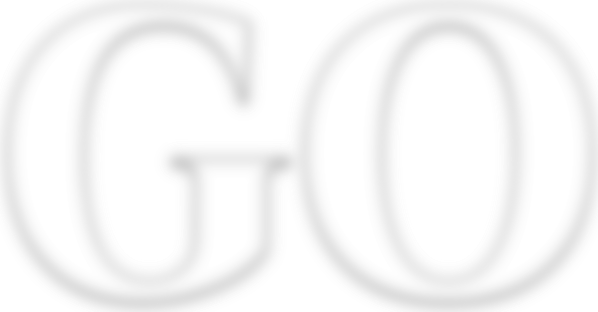 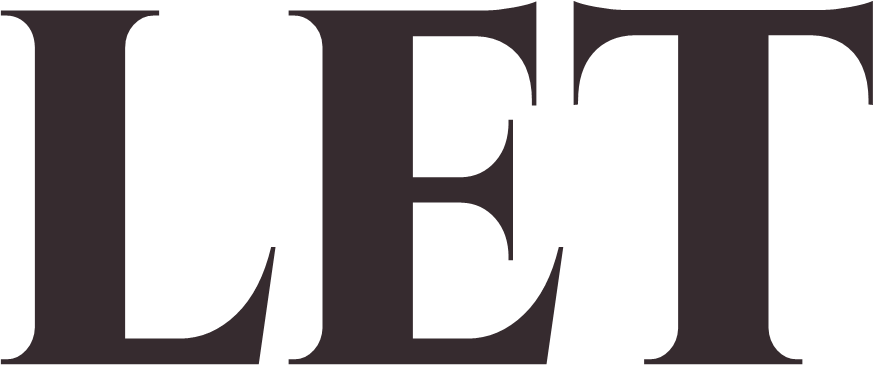 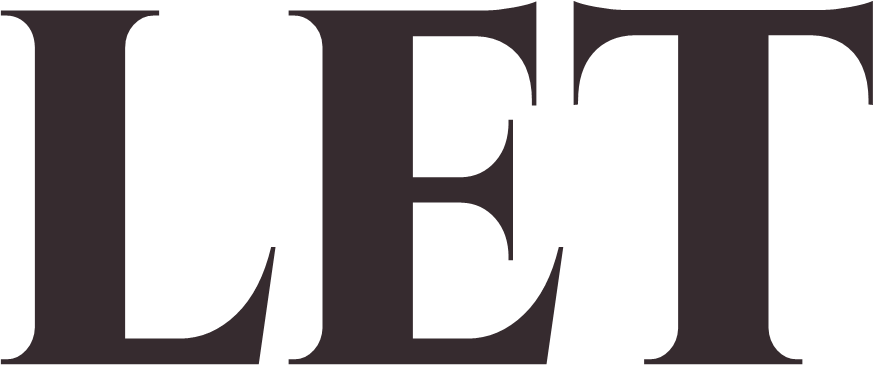 OF SELF-WILL
Matthew 16:24, 25
2 Timothy 3:1-5
1 Timothy 6:10, 11
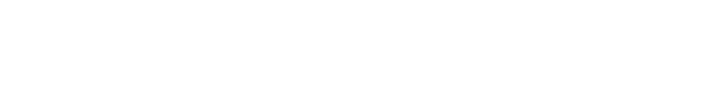 OF SELF-WILL
OF EARTHLY TREASURES
Jeremiah 17:1-4
1 Timothy 6:6-8
OF SELF-WILL
OF EARTHLY TREASURES
OF RELATIONSHIPS
Luke 16:19-31
Job 2:9
John 11:1-57
“Now JESUS LOVED Martha and her sister and Lazarus.”
JOHN 11:5
WHAT WAS GOING TO BE ACCOMPLISHED THROUGH LAZARUS’ DEATH?
When They Let Go of Lazarus…
The compassion of the Lord was revealed
John 11:33-38
The divine nature of the Lord was demonstrated
John 11:22-27
When They Let Go of Lazarus…
Others believed in Christ
John 11:45
The redemptive work progressed forward
John 11:46-53; 10:16; 12:32
Hope for he who lives and believes in Christ
John 11:26
"And whoever lives and believes in Me shall never die. Do you believe this?"
Lives & Believes VERSUS Partial Obedience
Saul (1 Sam. 15:13, 14, 19, 20)
He who believes and is not baptized (Mk. 16:16)?
He who obeys the gospel but does not have faithful attendance (Heb. 10:25)?
Lives & Believes VERSUS Partial Obedience
Saul (1 Sam. 15:13, 14, 19, 20)
He who worships but not in truth (Jn. 4:23, 24)?
He who obeys the gospel to be saved from sin but keeps company with saints living in sin (1 Cor. 5:10, 11; 2 Cor. 11:29)?
Am I Willing To LET GO Of Anything That Keeps Me From Believing and Living in Christ?
“…let us lay aside every weight, and the sin which so easily ensnares [us], and let us run with endurance the race that is set before us” (Heb. 12:1).